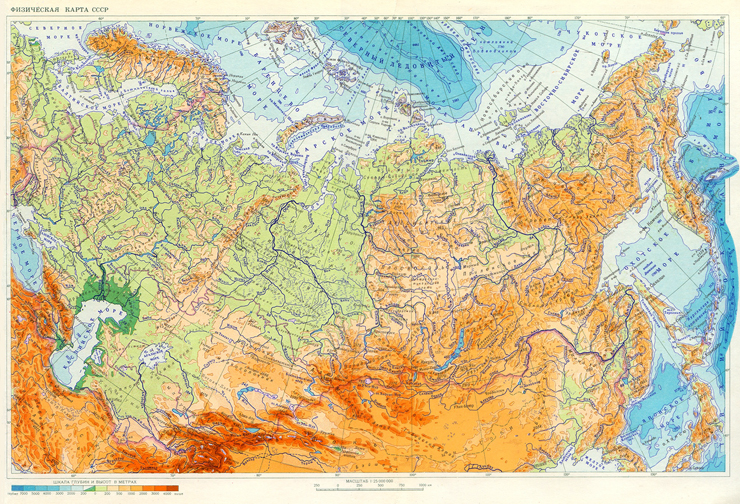 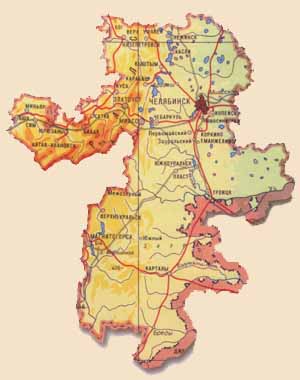 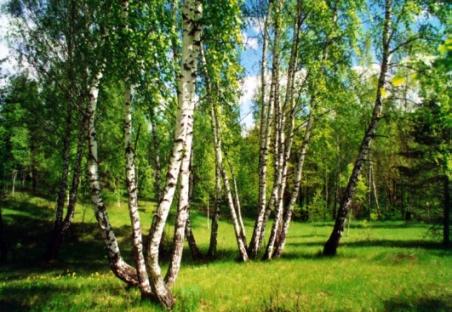 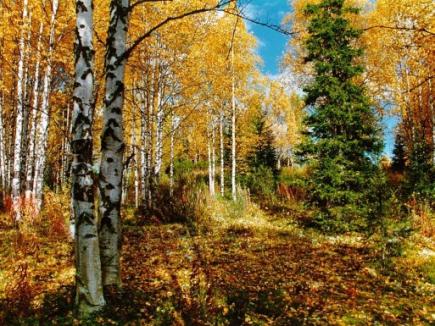 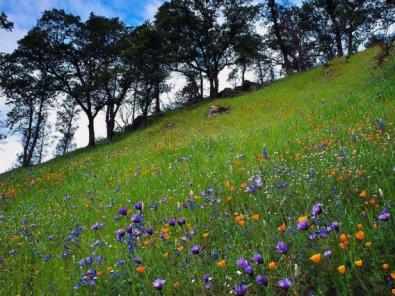 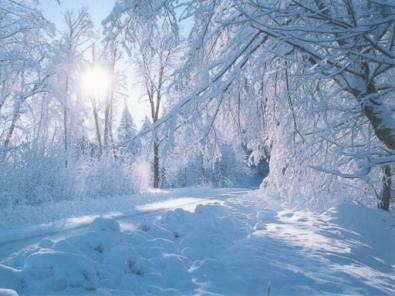 Великий  Устюг – 
резиденция российского Деда Мороза
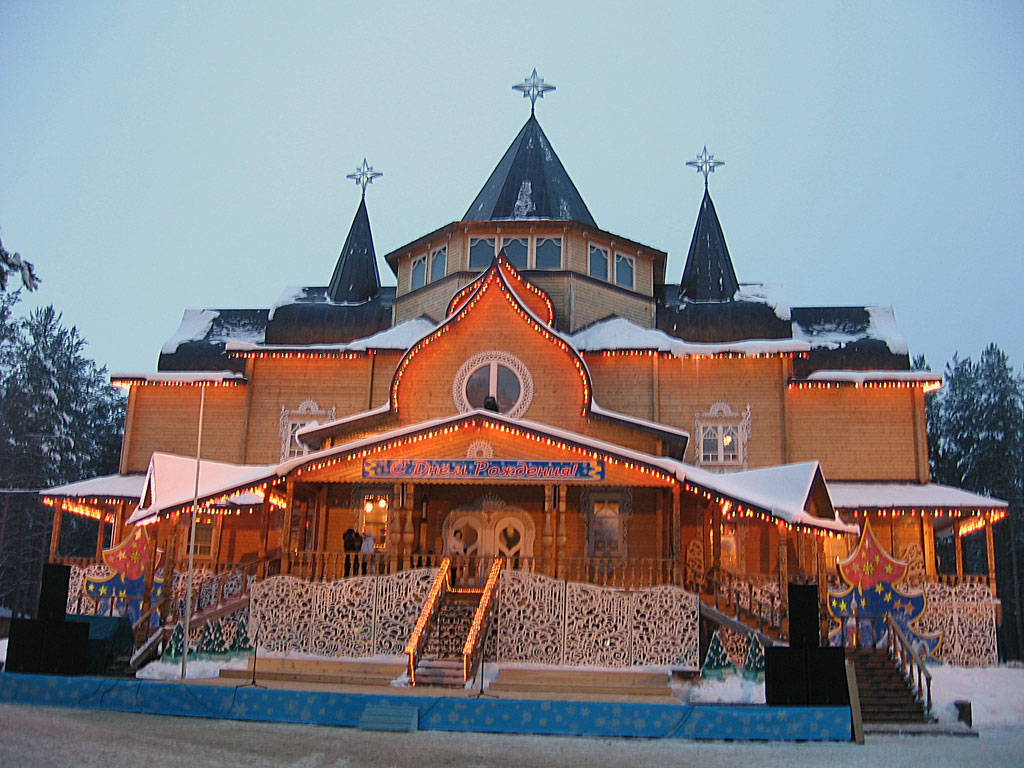 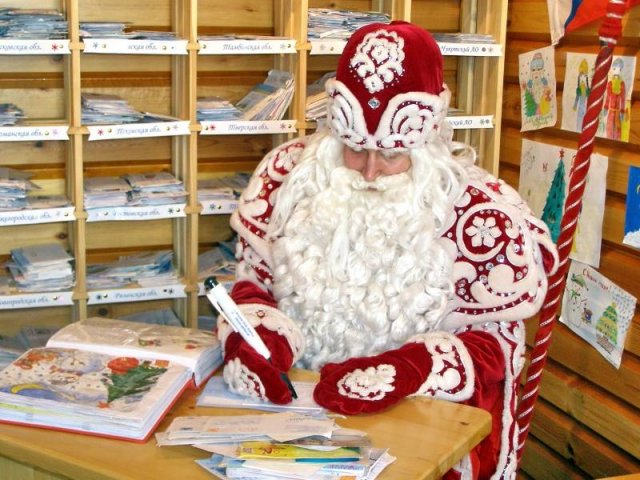 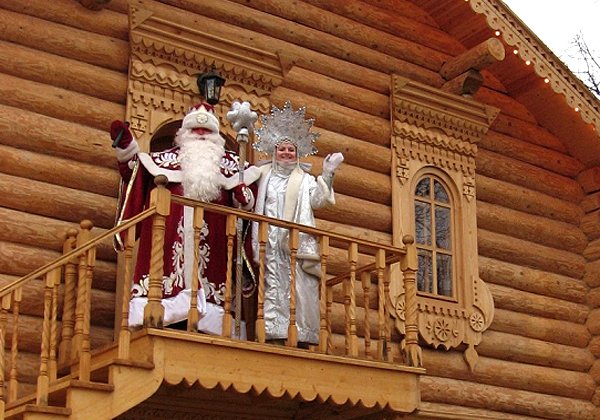 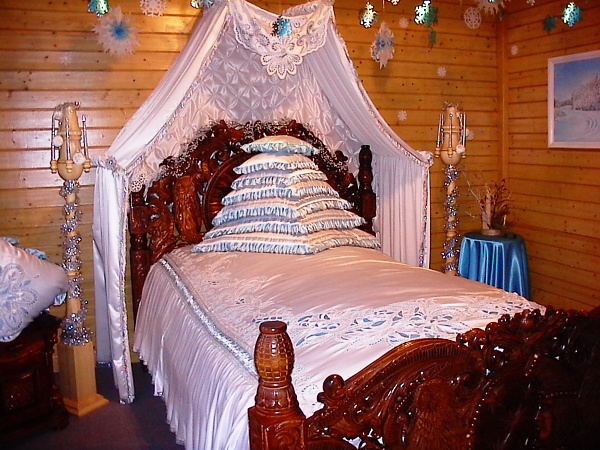 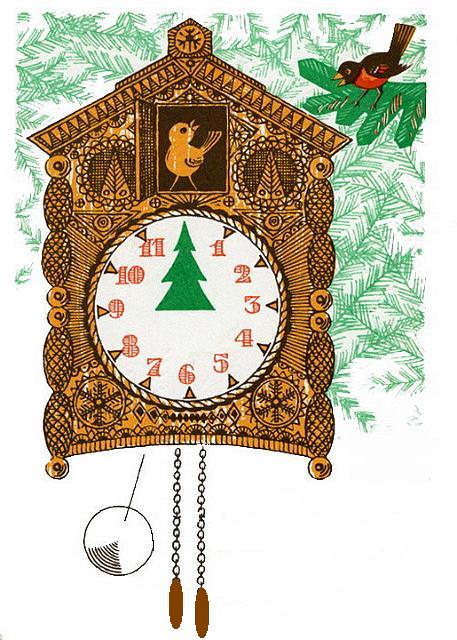 12
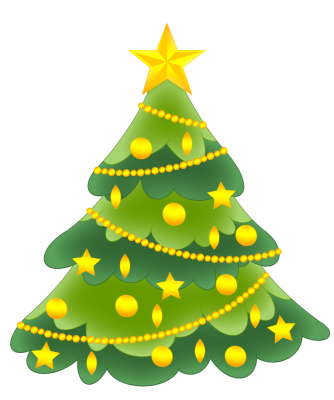 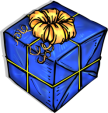 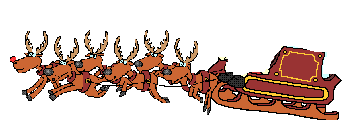 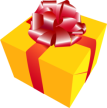 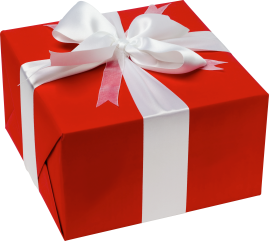 Зимой белка съедает 40 г орехов, а летом – на 35 г больше. Сколько орехов съедает белка летом?
Глубина озера Увильды  13 м, а глубина озера Курочкино  на 8 м меньше. Какую глубину имеет озеро Курочкино?
Длина тела кедровки 31 см, а длина ее хвоста – 10 см. Какова длина всей птицы?
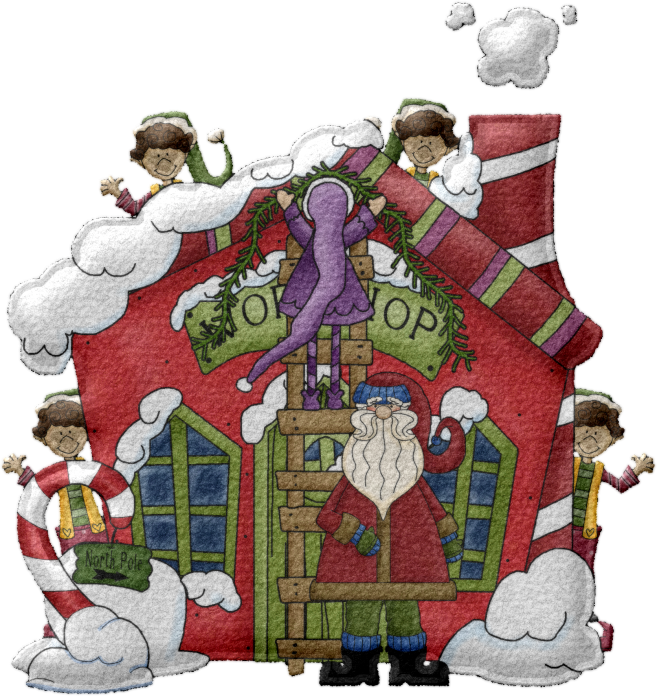 20 км
17 км
18 км